Параллелепипед
Параллелепипед – это четырёхугольная призма, основаниями которой являются параллелограммы.
Прямоугольный параллелепипед. Поверхность прямоугольного параллелепипеда состоит из 6 прямоугольников, каждый из которых называют гранью прямоугольного параллелепипеда.
Прямоугольным параллелепипедом называется параллелепипед, грани которого – прямоугольники.
Свойство диагоналей параллелепипеда: четыре диагонали параллелепипеда пересекаются в одной точке и делятся этой точкой пополам.
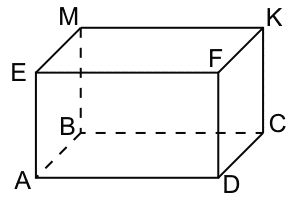 Стороны граней называют ребрами параллелепипеда, а вершины граней — вершинами параллелепипеда. У прямоугольного параллелепипеда 12 ребер и 8 вершин. Прямоугольный параллелепипед имеет три измерения — длину, ширину и высоту. Куб — это прямоугольный параллелепипед, у которого все измерения одинаковы.Поэтому поверхность куба состоит из 6 равных квадратов.
Объем прямоугольного параллелепипеда
Объем прямоугольного параллелепипеда равен произведению площади основания на высоту
Свойства прямоугольного параллелепипеда
Квадрат диагоналей прямоугольного параллелепипеда равен сумме квадратов трех его измерений
Объем прямоугольного параллелепипеда равен произведению трех его изпмерений.